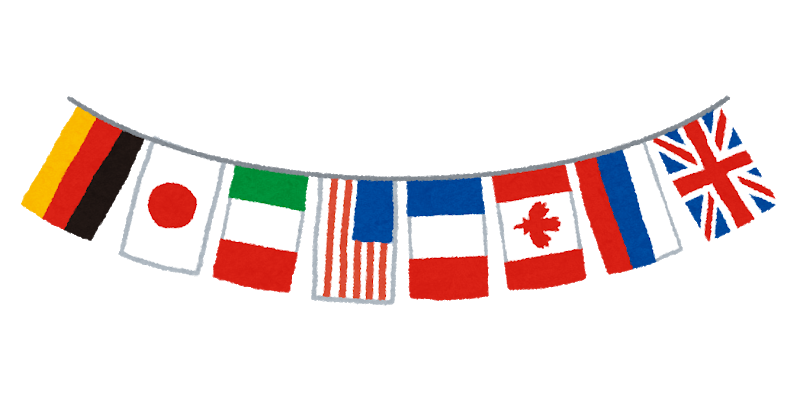 country name
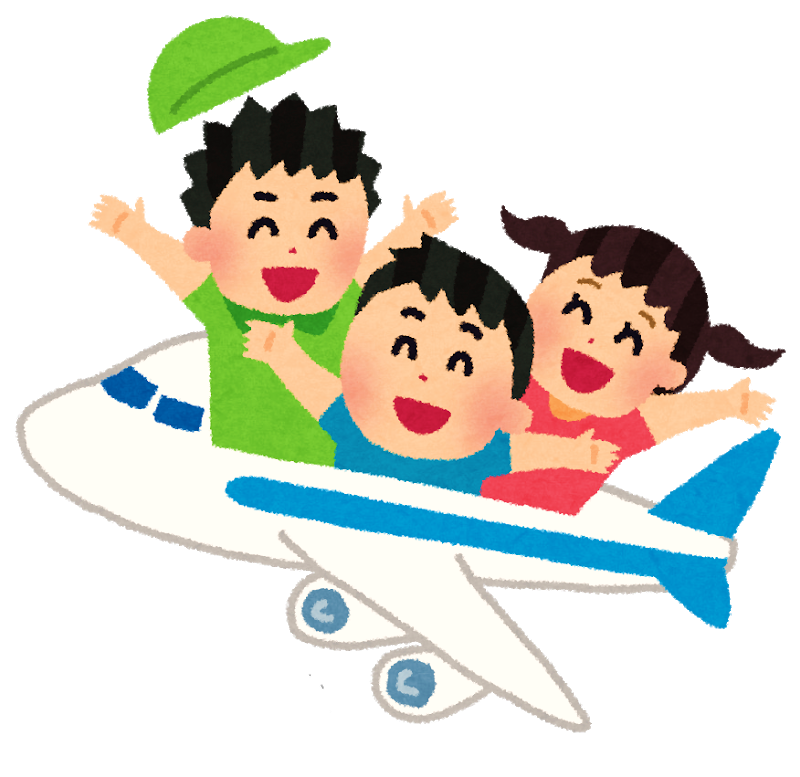 Name_______________________
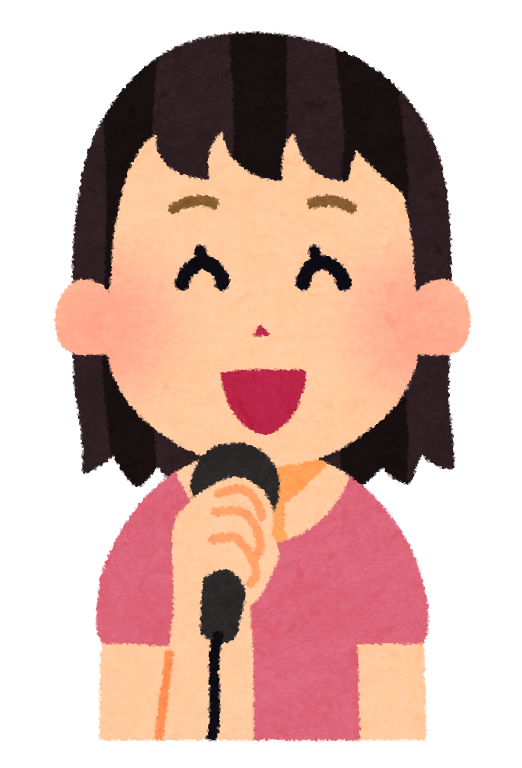 Let’s interview!
Name
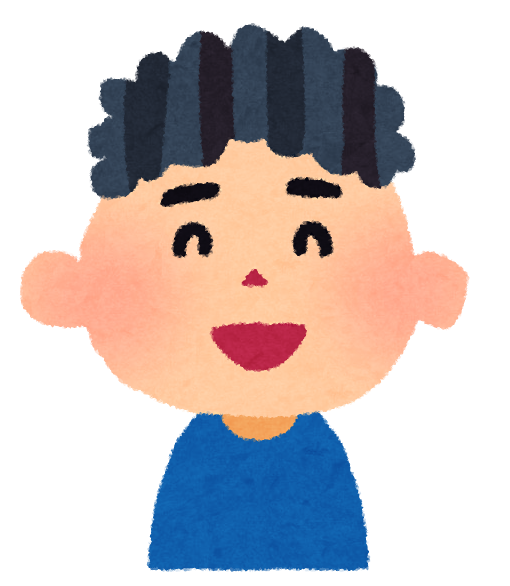 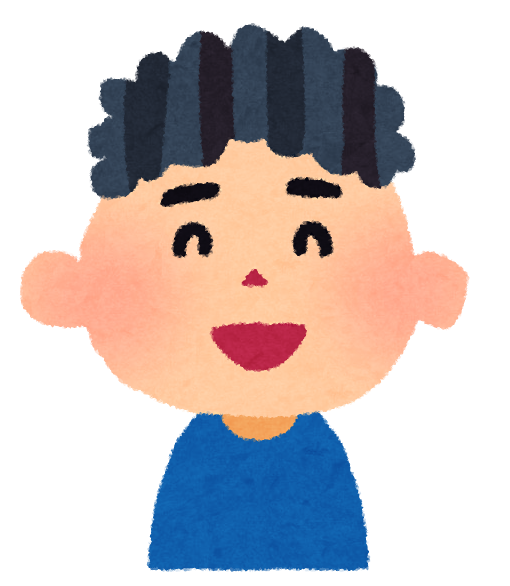 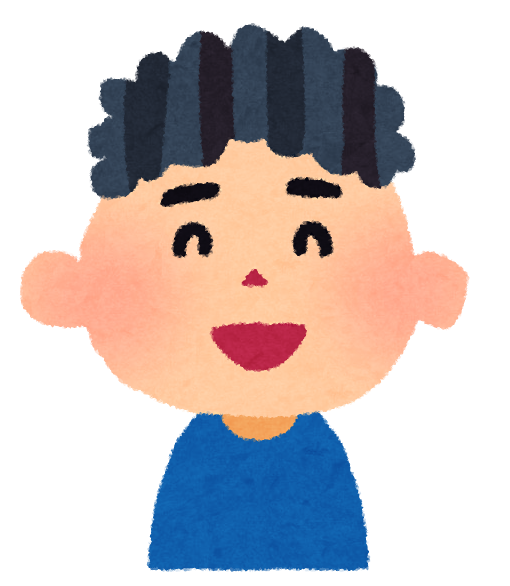 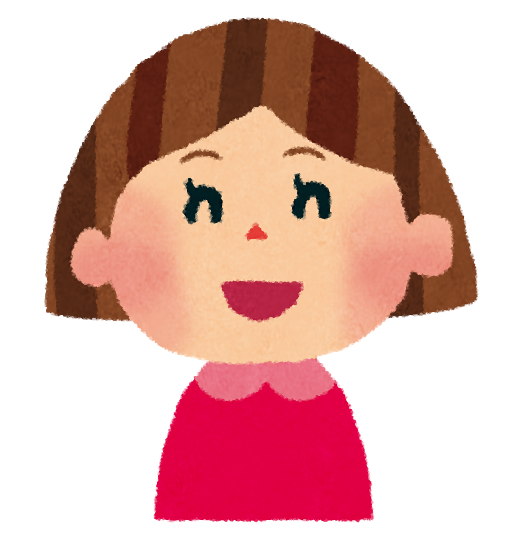 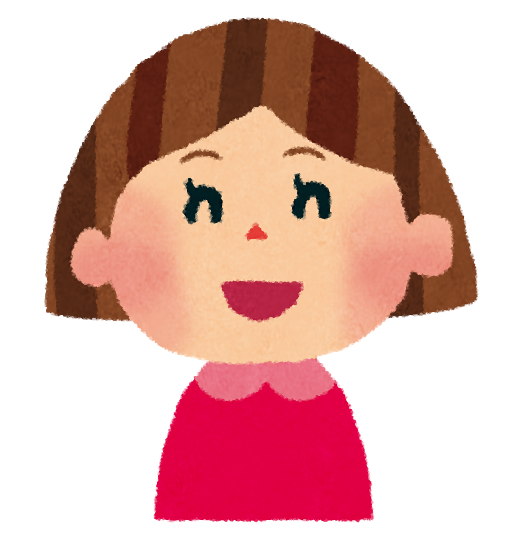 Word Bank
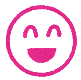 France, Spain, Norway, Greece, Brazil, Japan, Germany, America, Australia, India, China